Präsentation Fachmarktzentrum Frankenthal Studernheim
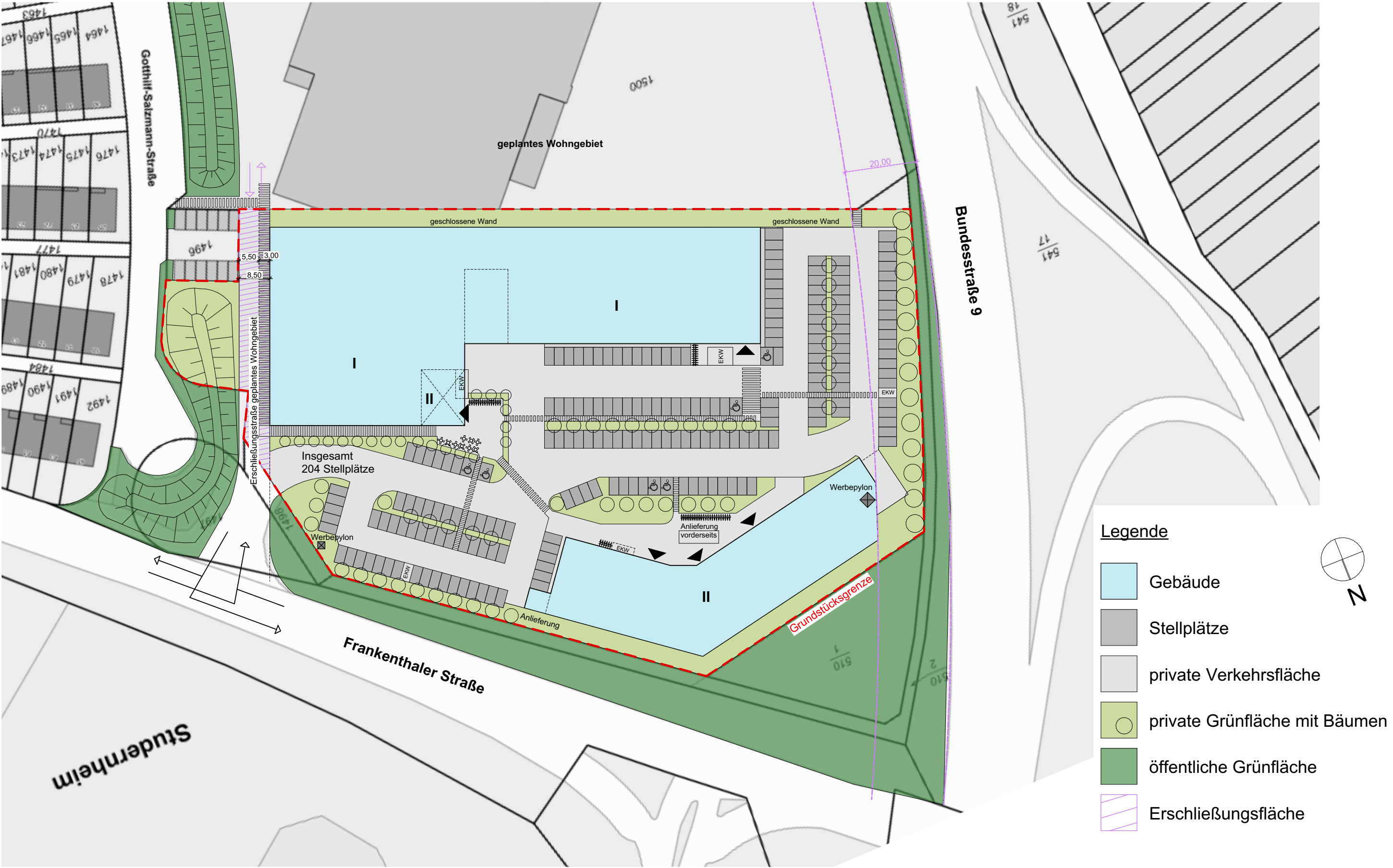 2
Stüdemann-Grundbesitz-Entwicklung GmbH
26.04.2022
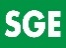 Revitalisierung der REAL-Brachfläche in Frankenthal Studernheim
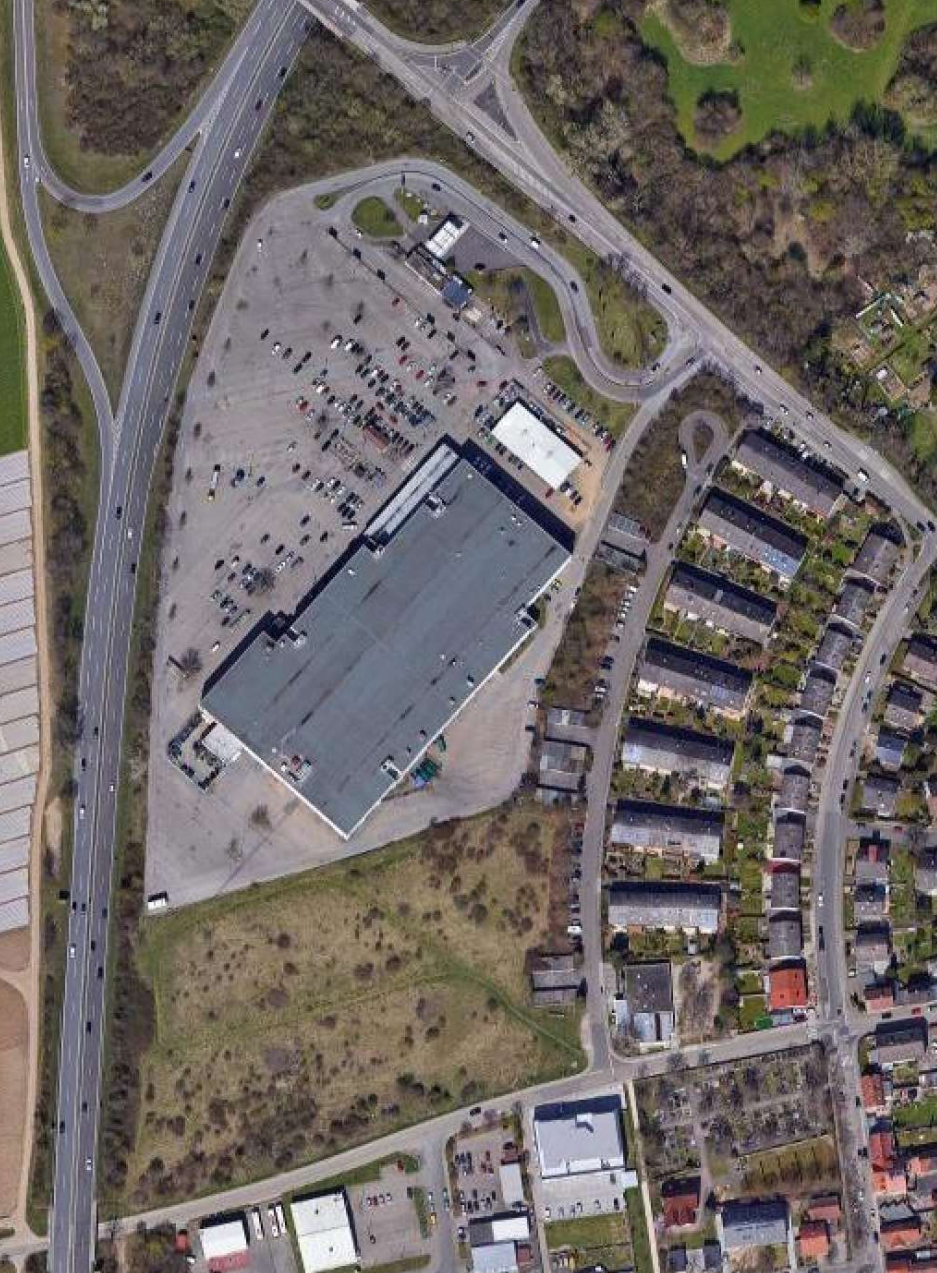 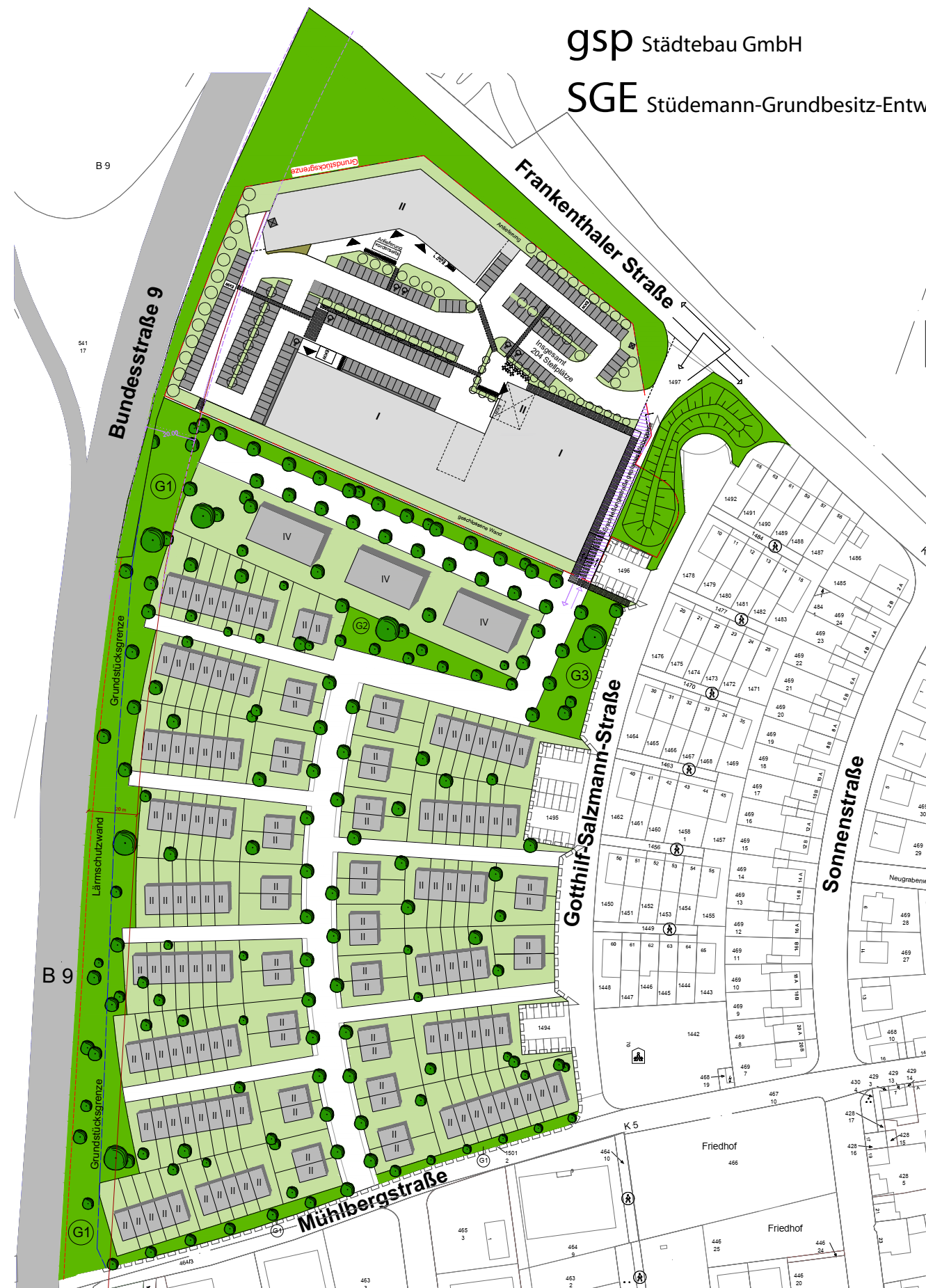 26.04.2022
Stüdemann-Grundbesitz-Entwicklung GmbH
2
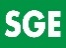 Das Projekt
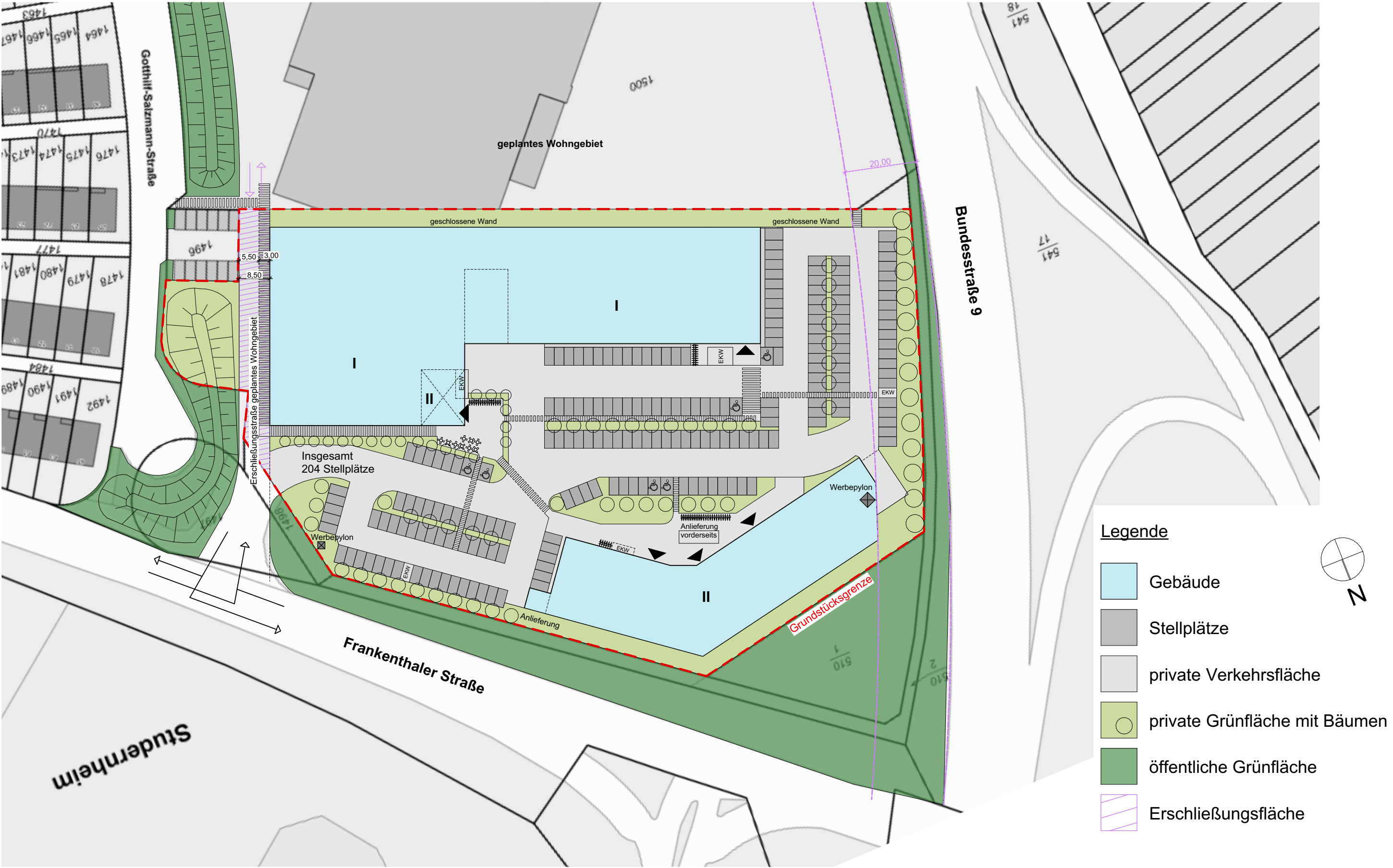 26.04.2022
Stüdemann-Grundbesitz-Entwicklung GmbH
3
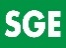 Das Projekt
Daten eines attraktiven Nahversorgungszentrums: 

Lebensmittel-Vollsortimenter mit Bäcker + Getränkemarkt
Lebensmittel-Discounter 
Zooartikel-Fachmarkt 
Apotheke 
weitere Dienstleistungen  
Fußläufige Anbindung an den bestehenden Ortsteil und das geplante neue Wohngebiet 
Nachhaltige Energieversorgung (Photovoltaik, Wärmepumpen, Wärmerückgewinnung) 
Außenbereiche: E-Ladesäulen, Begrünung, Schallschutz
26.04.2022
Stüdemann-Grundbesitz-Entwicklung GmbH
4
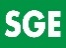 Der Terminplan
B-Plan
Bauantrag
Baubeginn
Eröffnung
bis 02/2023
01/2023
05/2023
07/2020
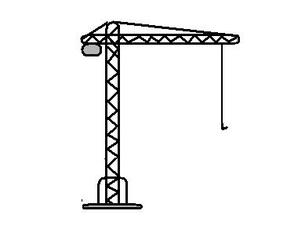 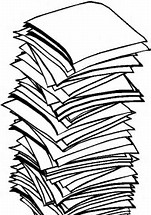 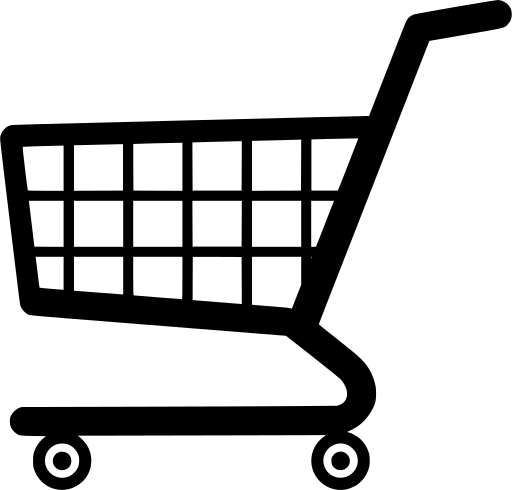 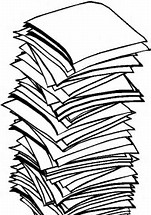 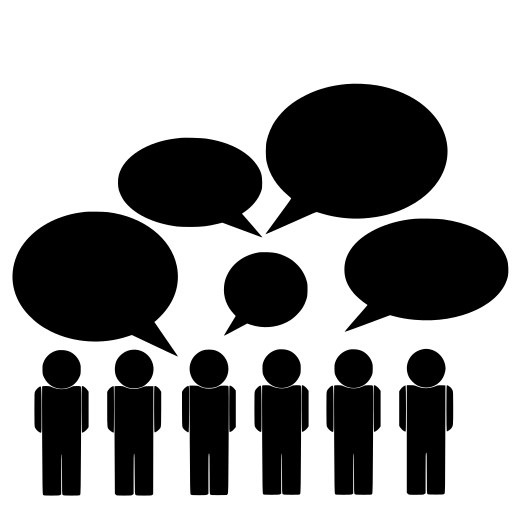 26.04.2022
Stüdemann-Grundbesitz-Entwicklung GmbH
5
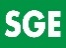 Der Entwickler
Die SGE Stüdemann-Grundbesitz-Entwicklung GmbH ist Investoren- und Projektsteuerungsgesellschaft mit langjähriger Expertise. Beheimatet in Duisburg realisiert die SGE vielfältige Projekte allein und mit namhaften Partnern in ganz Deutschland. Große Revitalisierungen und die Neu-strukturierung von ganzen Immobilien-Portfolios gehören ebenso zum Leistungsbild wie die Generalsteuerung von Baumaßnahmen und die Entwicklung von eigenen attraktiven Projekten.
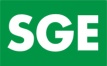 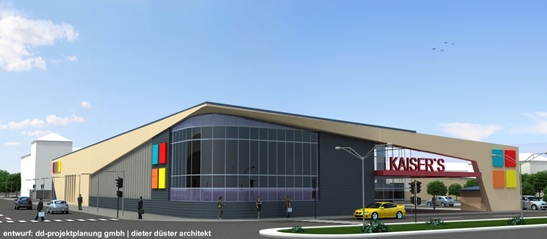 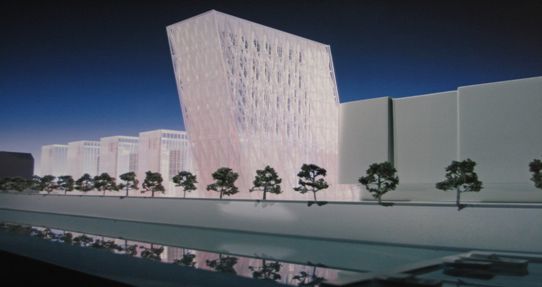 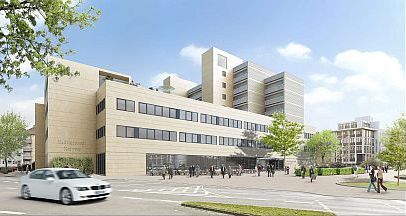 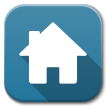 www.sge-stuedemann.de
26.04.2022
Stüdemann-Grundbesitz-Entwicklung GmbH
6
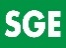